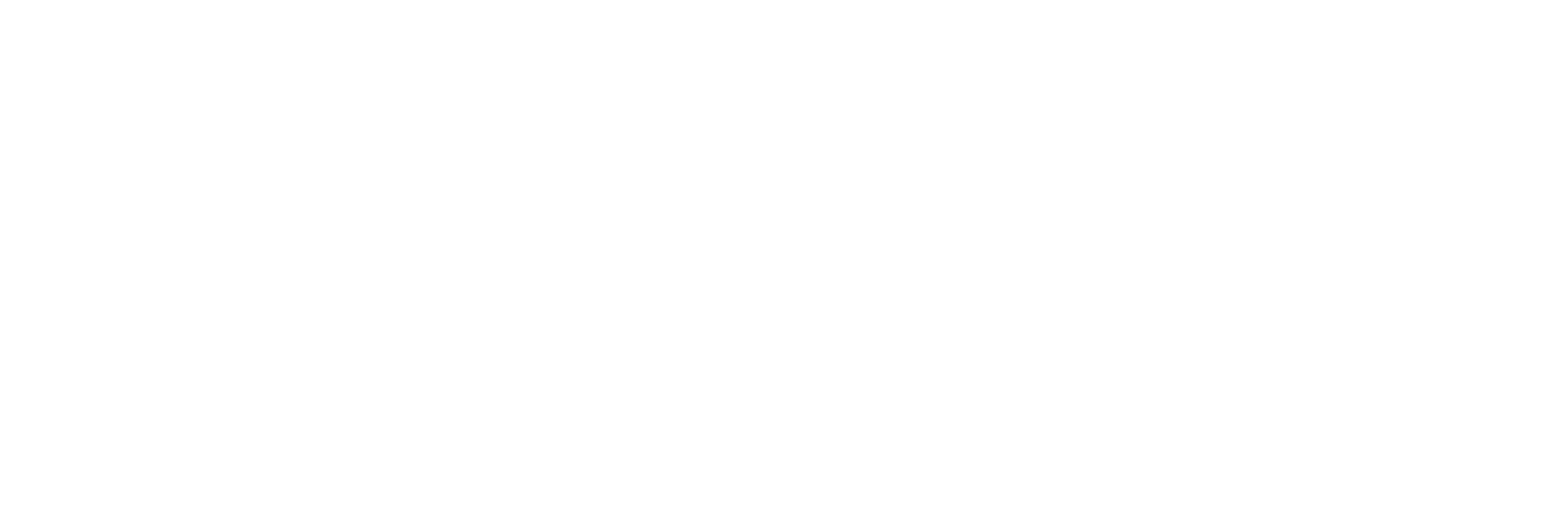 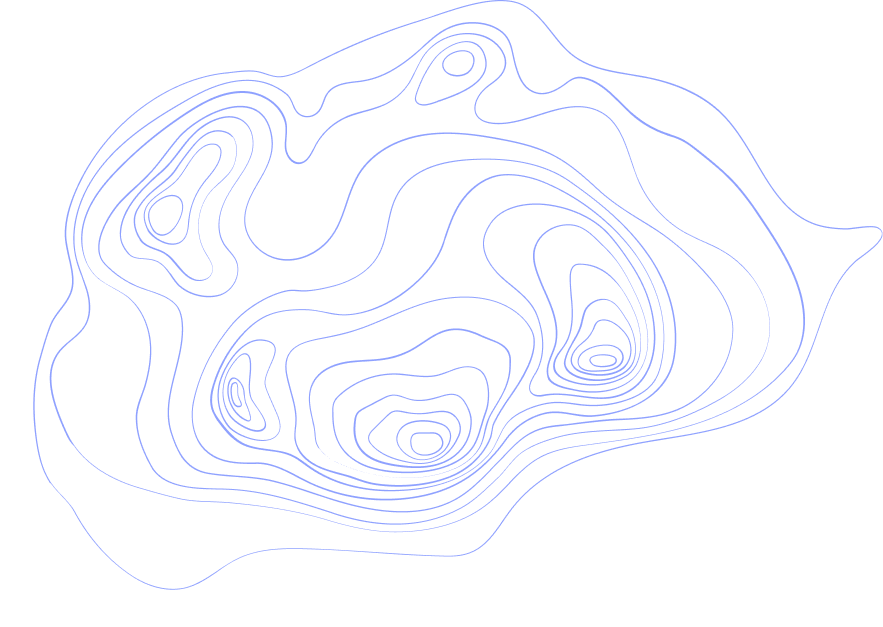 Digital Workflow Template
Based on the Digital Implementation Investment Guide from
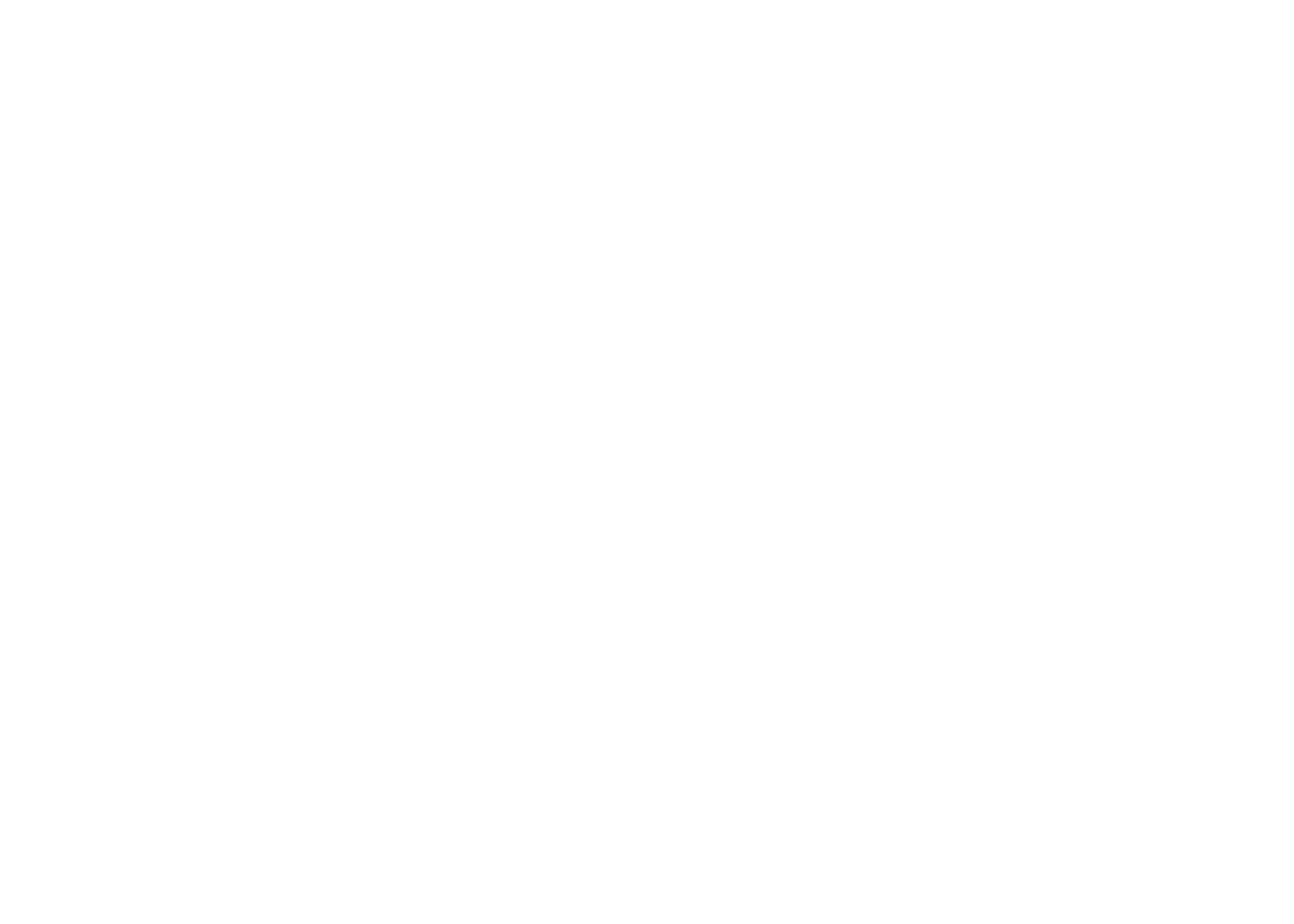 What is the DIIG?
The Digital Implementation Investment Guide (DIIG): integrating digital interventions into health programmes - Published October, 2020 
The World Health Organization created this guide in collaboration with PATH, UNFPA, UNICEF and the Johns Hopkins Bloomberg School of Public Health.
The 182-page guide is available for download here: https://www.who.int/publications/i/item/who-digital-implementation-investment-guide
What is this Toolkit?
This toolkit focuses on the Workflow (WF) standards included in Section 3.1.2 (Map the Workflows for the Targeted Processes) and Section 4.3.3 (Map Future-state Workflow) of the DIIG. 
Use this toolkit as a reference and template to build your own WFs based on the WHO DIIG standards.
Table of contents
Service-delivery process - Example & Legend (from DIIG)
Current & Future State Workflows Examples (from DIIG)
Legend - Individual elements in WFs
Backgrounds - 2 lanes & 3 lanes
CURRENT STATE - Template
FUTURE STATE - Template
WF Example 1: CURRENT STATE & FUTURE STATE
WF Example 2: CURRENT STATE & FUTURE STATE
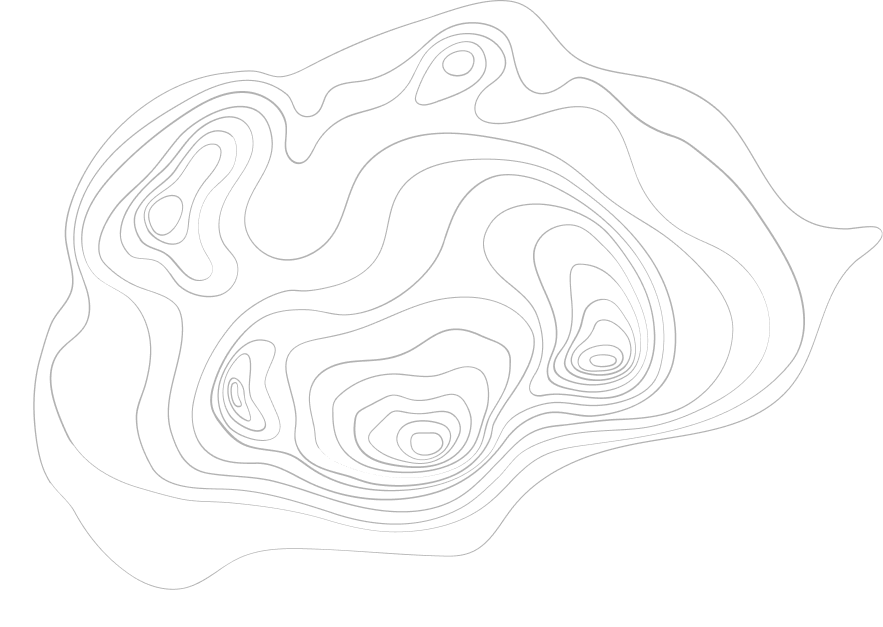 Service-delivery process - Example & Legend
1.
C
PATIENT
Encounter
Start
B
Service Delivery Point
6.
7.
8.
3.
4.
2.
+
+
+
YES
End
HEALTH WORKER
Provide Counselling
Treatment available?
Update Record
Inform Next Visit
Diagnose
Dispense
NO
5.
+
Refer
Legend
+
Task
Sub-task
Decision
Start
End
Digital Implementation Investment Guide (Map the Workflows for the Targeted Processes, Section 3.1.2, p. 34)
!
Current & Future State Workflows Examples
!
!
No unique identification system - clark takes jours to find the client’s records using the paper system
C
Mother forgets when an immunization is due
1.
CLIENT
Arrive at facility
!
Start
Bottleneck where digital health intervention would add value
B
HEALTH FACILITY
!
!
!
!
6.
3.
4.
2.
+
+
+
YES
Search for clients
Gather Client details
End
Check In client
Match Found?
CLERK
C
2.
1.
1.1.3
Mother is given a reminder of child’s immunization due date three days ahead of time.
CLIENT
NO
Client receives SMS remider
DIGITAL HEALTH MOMENTS
Arrive at facility
No unique identification system - Clerk is required to gather several identifying factors e.g First name, family name, birthdate, etc
5.
+
Start
Create client record
Transmit targeted alerts and reminders to client(s)
1.1.3
B
HEALTH FACILITY
7.
Verify client unique identify
5.
3.
4.
2.1.3
YES
End
Check in client
Gather client details
Search for client
Match found?
CLERK
NO
2.1.3
Clerk now only requires a few minutes to find the client’s records.
6.
Create client record
Digital Implementation Investment Guide (Map Future-state Workflow, Section 4.3.3, p. 57)
Legend - Individual elements
LEGEND
CURRENT STATE
YES
!
!
Description
Bottleneck where digital health intervention would add value
Task
Sub-tasks
Decision
Start
End
NO
CONNECTORS
FUTURE STATE
DESCRIPTION
Description
Arrow connector (Elbow)
CURRENT STATE - Bottleneck connector
1.1
2.1
Lane divider
FUTURE STATE - Digital Health moments connector
DIGITAL HEALTH MOMENTS
1.1 -  Digital Health Moment details
2.1 - 
4.1 - 
7.1 - 
8.1 - 
10.1 -
Copy & paste these individual elements to to create your own DIIG WFs
Task with Digital Health Moment
Use these backgrounds to create the outline for our own DIIG WFs
Background - 2 lanes
CLIENT
WORKFLOW
HEALTHCARE PROVIDER
Use these backgrounds to create the outline for our own DIIG WFs
Background - 3 lanes
C
B
WORKFLOW
A
Template - CURRENT STATE
!
Bottleneck where digital health intervention would add value
YES
!
YES
YES
2.
8.
10.
1.
C
NO
NO
NO
Start
!
YES
5.
6.
7.
9.
B
TEMPLATE
NO
End
!
3.
4.
A
DIGITAL HEALTH MOMENTS
2.1 -  Digital Health Moment details
4.1 - 
6.1 - 
7.1 - 
11.1 -
Template - FUTURE STATE
2.1
YES
2.
8.
10.
1.
YES
C
YES
NO
NO
NO
Start
5.
11.
6.
7.
9.
11.1
B
YES
TEMPLATE
7.1
NO
End
3.
4.
A
4.1
Example 1 - Vaccine Counseling (Current State)
!
Bottleneck where digital health intervention would add value
Client may forget appt details, or be vaccine hesitant
!
YES
YES
5.
6.
8.
Client goes to facility?
Completes 1st dose
CLIENT
Client is eligible?
NO
NO
Requires paper-based counseling content
Difficult to contact client when they are off waitlist
!
Vaccine Counseling
!
CHW
1.
2.
3.
4.
7.
Register client(s) for waitlist
Complete vaccine information session/activity/outreach
Record audience characteristics, vaccine hesitations & myths
Share HF info, (location, availability etc.) & schedule appointment
Complete vaccine confidence counseling
End
Start
Beneficiaries: CHWs and the community members they serve (including key members who are likely to receive vaccine early).
Example 1 - Vaccine Counseling (Future State)
Client receives SMS with appointment info
8.1
DIGITAL WAITLIST
10.
8.
9.
11.
CLIENT
YES
Complete 1st dose
Receive SMS when eligible
Client goes to facility?
Receive SMS reminder/ Appt info
Digital counseling content
Real-time screening for eligibility
NO
3.1
4.1
10.1
CHW
5.
6.
4.
1.
2.
3.
7.
Vaccine Counseling
YES
Client is eligible?
Record audience characteristics, vaccine hesitations & myths
Complete vaccine confidence counseling
Register ind. client and assess eligibility
Complete vaccine information session/activity/outreach
Share HF info, (location, availability etc.) & schedule appointment
Register client(s) for waitlist
Start
End
Client added to list for F/U
NO
7.1
Client added to digital waitlist & receives SMS when eligible
Beneficiaries: CHWs and the community members they serve (including key members who are likely to receive vaccine early).
DIGITAL HEALTH MOMENTS
3.1 - Digital Vaccine confidence counseling content
4.1 - Eligibility screening in real time - updated based on local protocols and as criteria expands
7.1 -  Client added to digital waitlist and receives automated SMS when eligible with availability. appointment, and location info.
8.1 - Client receives SMS immediately with appointment and location info, and later receives automated SMS appointment reminder  
10.1 - Links to Vaccine Follow-up Workflow if client does not go to facility.
Example 2 - Vaccine FOllow-Up
(Current State)
!
Bottleneck where digital health intervention would add value
YES
YES
YES
!
8.
1.
2.
11.
Client may forget 2nd dose, appt details, or be vaccine hesitant
CHW may forget to share reason with HF
CLIENT
Client agrees to return?
Client returns and completes second dose?
Completes 2nd dose?
Completes 1st dose
NO
NO
NO
Start
!
!
!
!
5.
6.
7.
9.
10.
CHW
Vaccine Follow-up
YES
Record reason, AEFI & vaccine hesitancy
Appointment scheduling & HF info, (location, availability etc.
Complete vaccine counseling
Record reason for missed appt, AEFI & vaccine hesitancy
Inability to schedule appointments in real time
Client reached?
NO
End
!
Compiles physical records and create list for F/U with contact info for CHW
Requires paper-based counseling content
3.
4.
Compile records for F/U
List of clients for F/U
HF STAFF
Example 2 - Vaccine FOllow-Up
(Future State)
YES
2.1
10.
3.
12.
1.
2.
1.1
YES
CLIENT
YES
Completes 1st dose
Client receives SMS reminder
Completes 2nd dose?
Client agrees to return?
Client returns and completes 2nd dose?
Digital counseling content
Client is on digital waitlist & registered for SMS reminder
Automated SMS reminder
NO
NO
NO
Start
7.1
10.1
6.
13.
7.
8.
9.
11.
CHW
YES
Vaccine Follow-up
Monitoring of client
Complete vaccine counseling
Record reason, AEFI & vaccine hesitancy
Client reached?
Record reason for missed appt, AEFI & vaccine hesitancy
Appointment scheduling & HF info, (location, availability etc.
Client registered for SMS reminder
NO
DATA COLLECTION: HESITANCY & AEFI
8.1
End
AUTOMATED & PRIORITISED LIST FOR FOLLOW-UP
4.
5.
DIGITAL HEALTH MOMENTS
1.1 - Links to Vaccine Counseling & Mobilization Workflow 
2.1 - SMS reminder sent to clients with details of next dose date, logistics, and common side effects
4.1 - Verify client UID, contact information; Prioritized list of clients for F/U based on registration info and date of appointment
7.1 - Digital Vaccine confidence counseling content 
8.1 - Data collection & feedback of AEFI to vaccine administrator
10.1 - Appointment availability/scheduling and reminder linked to HF and SMS service
Compile records for F/U
List of clients for F/U
HF STAFF
List is created quickly and automatically
Feedback link to HF if reason = AEFI
4.1